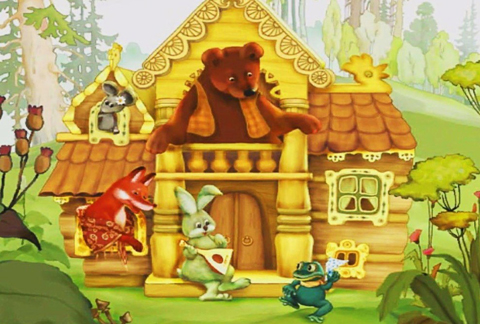 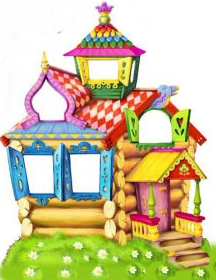 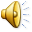 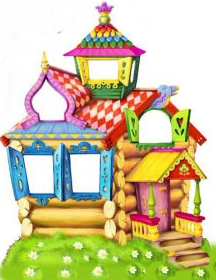 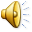 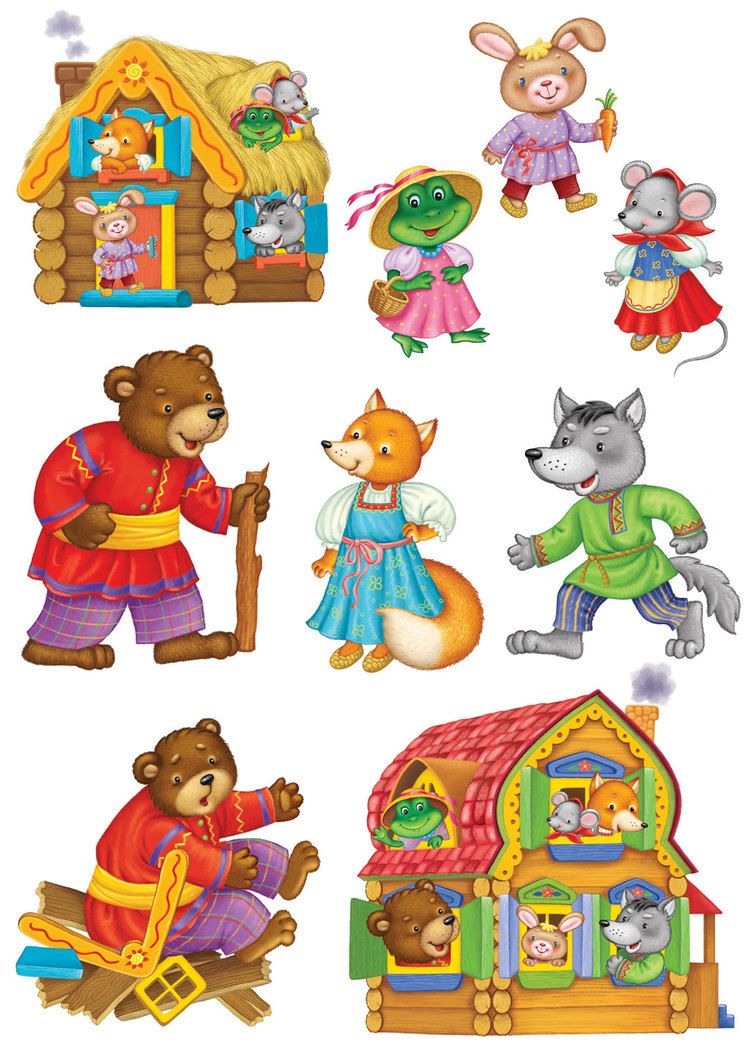 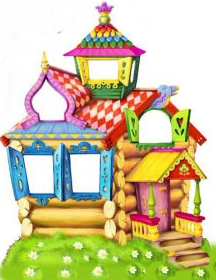 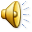 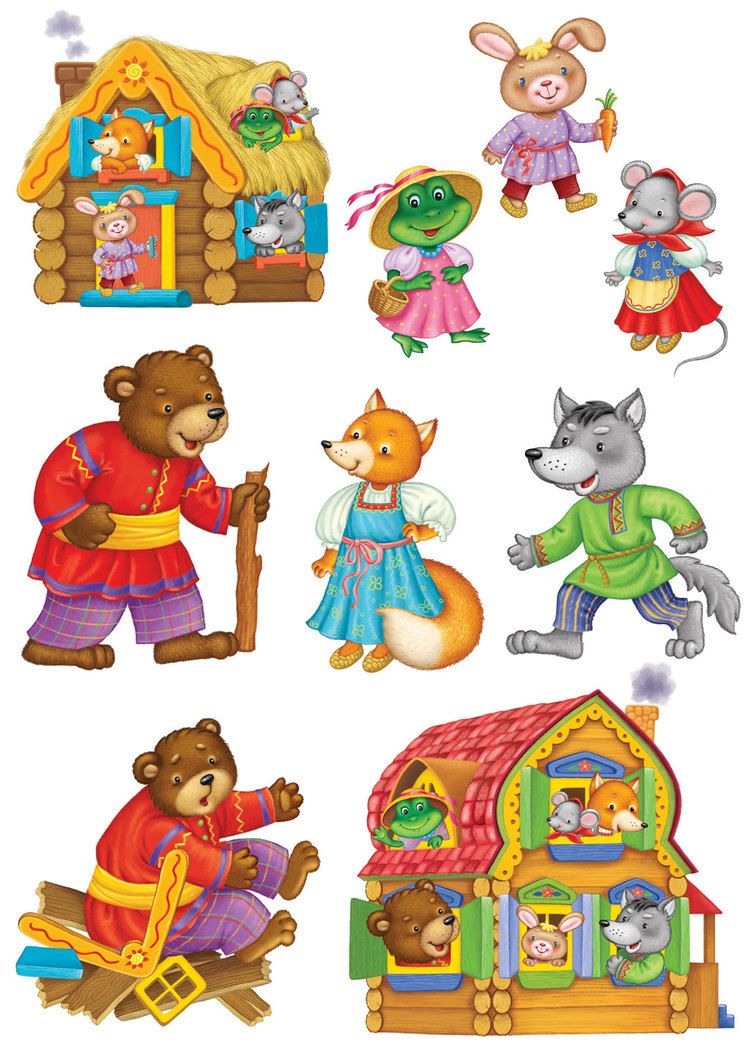 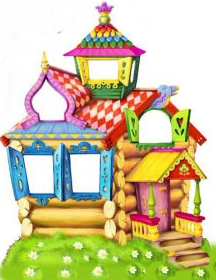 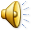 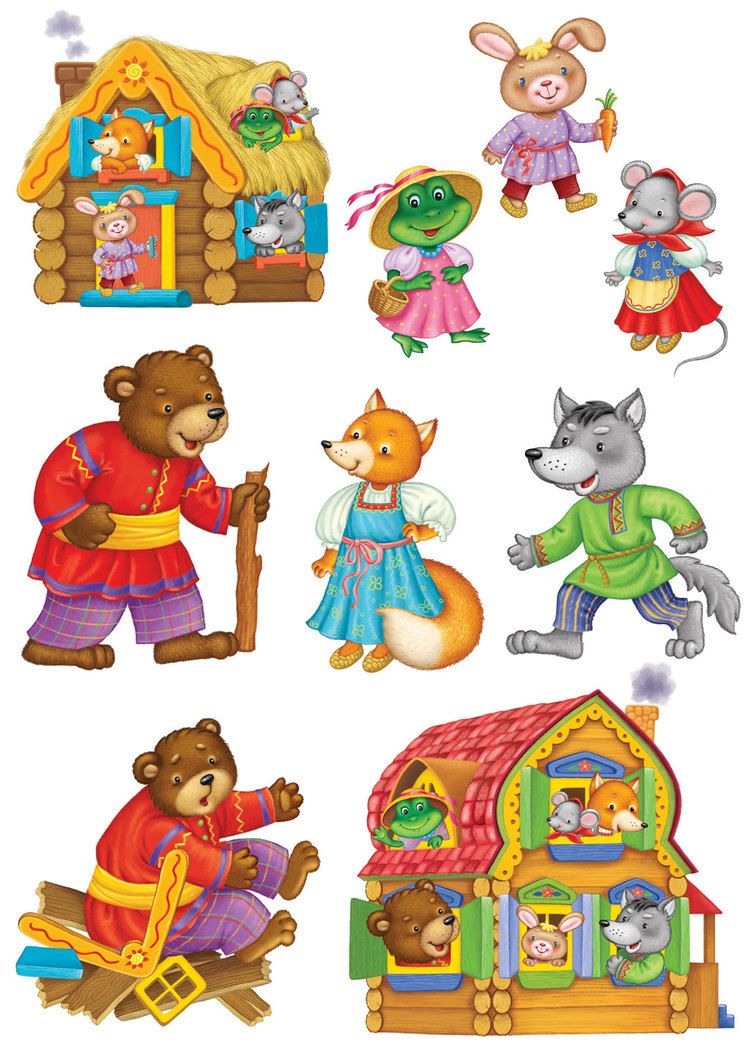 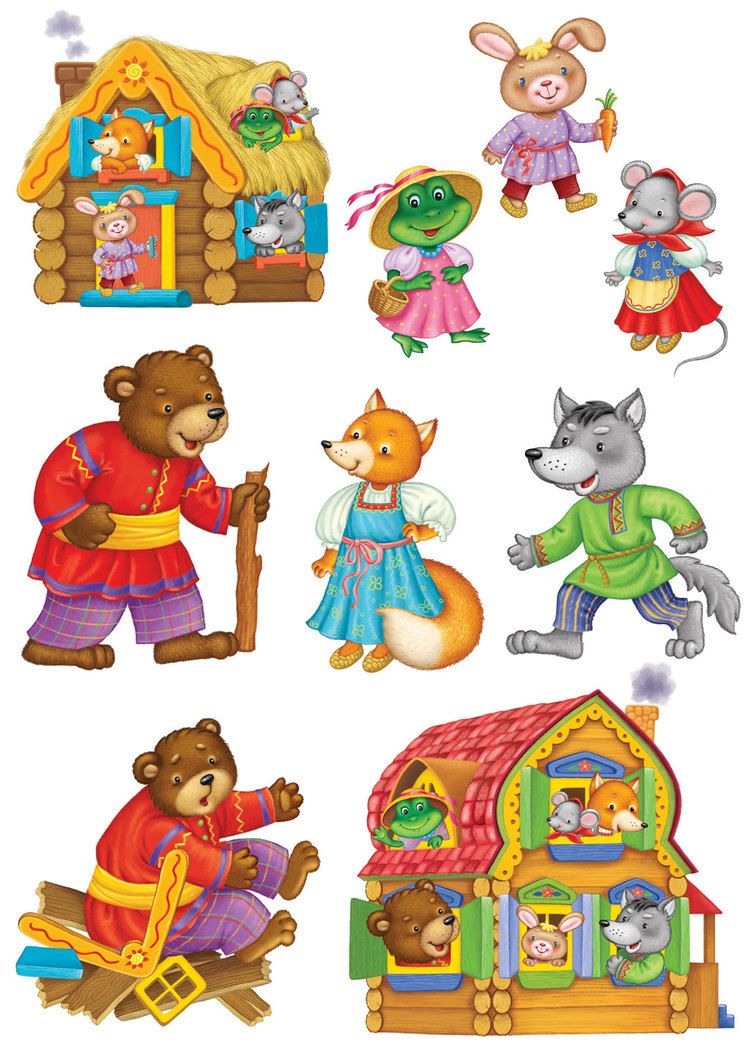 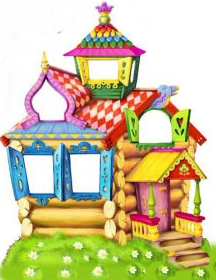 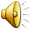 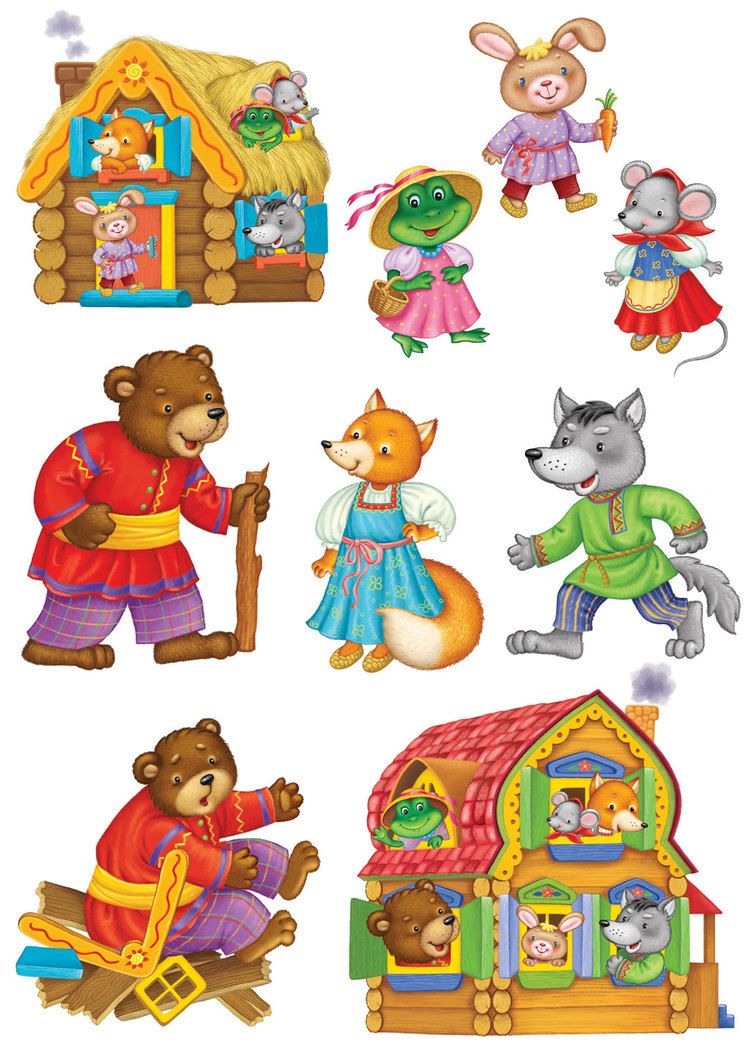 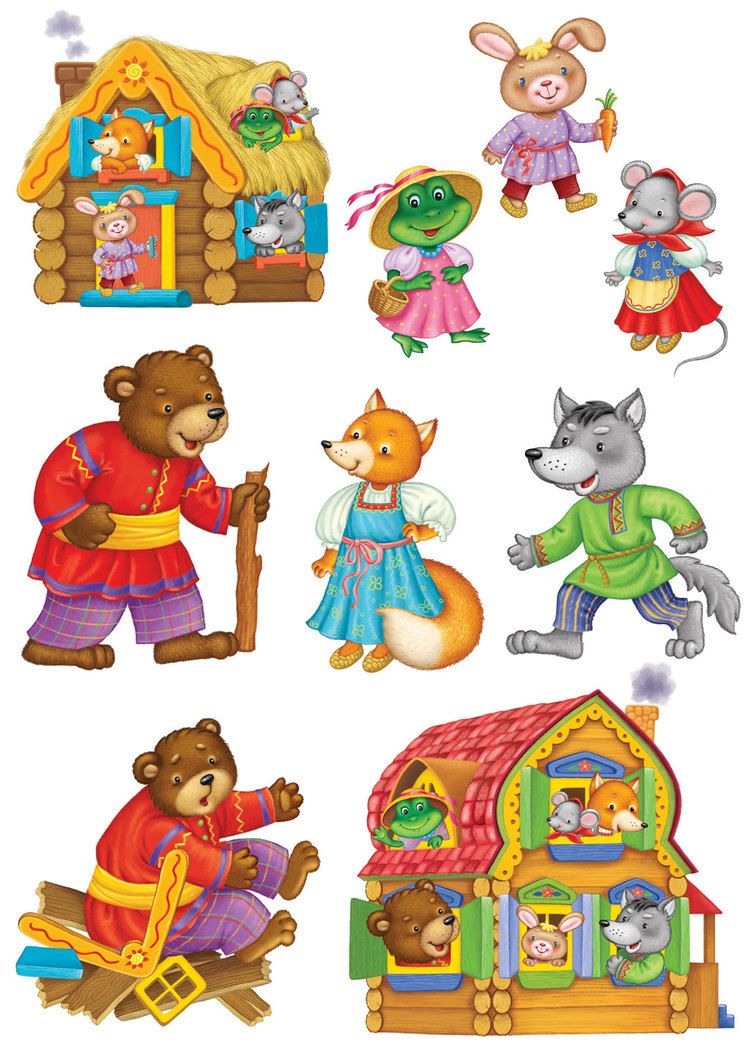 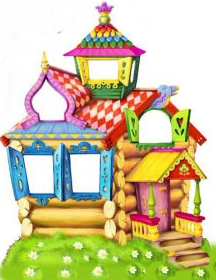 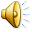 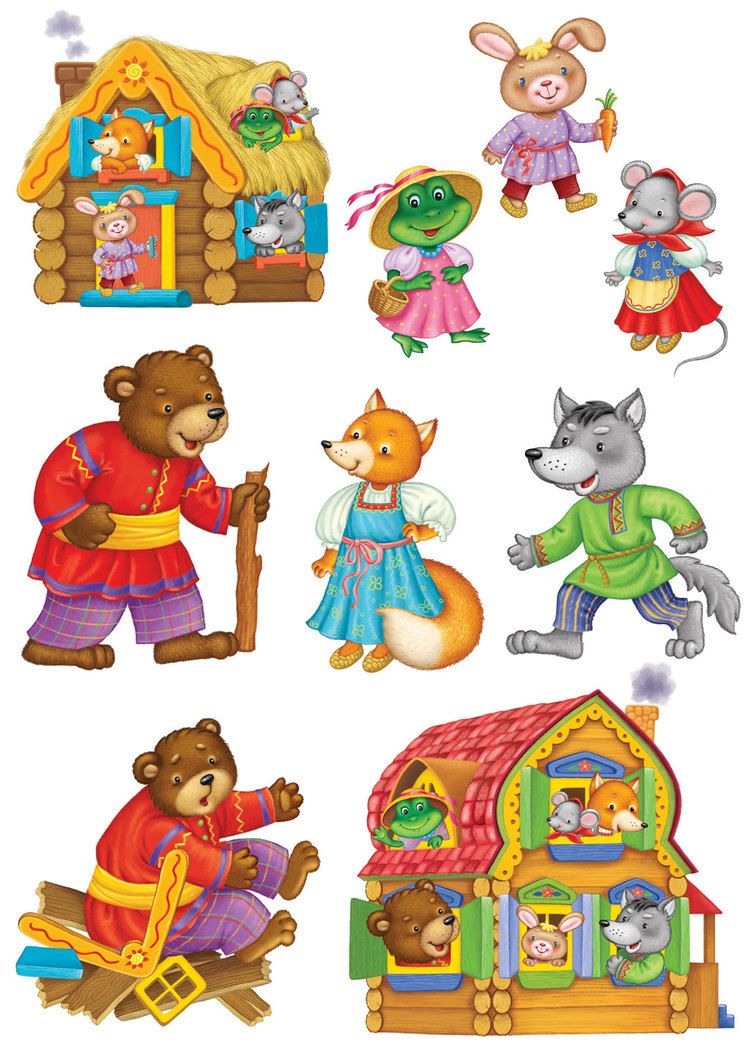 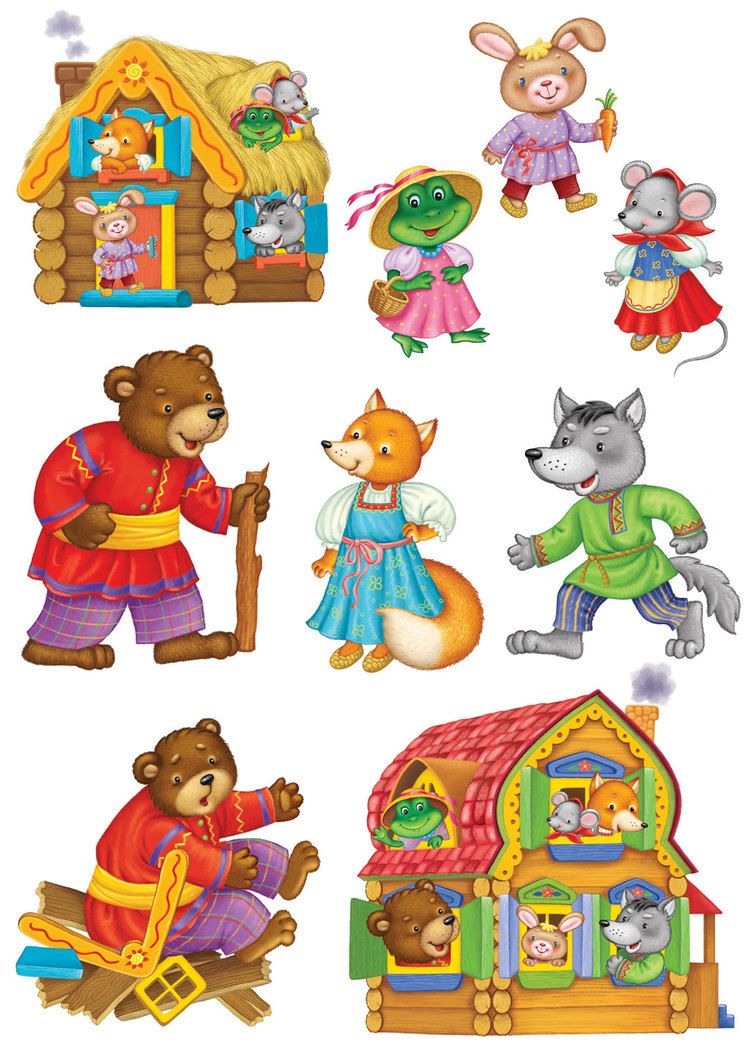 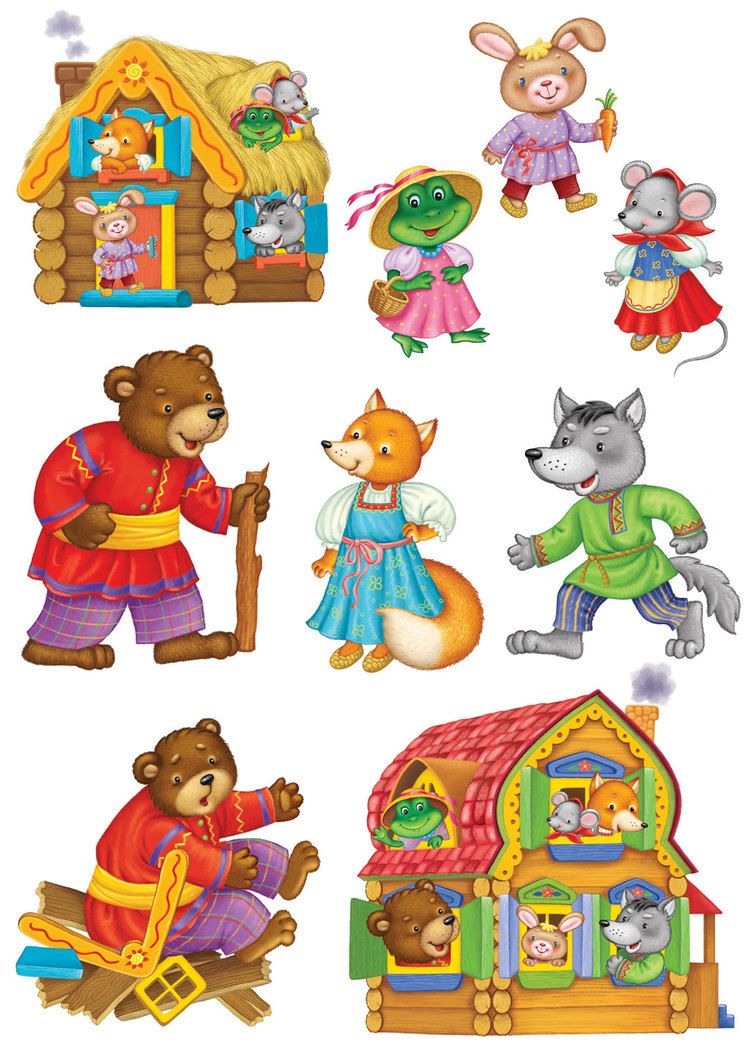 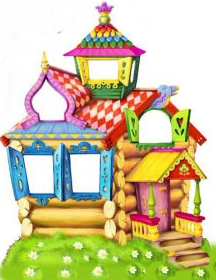 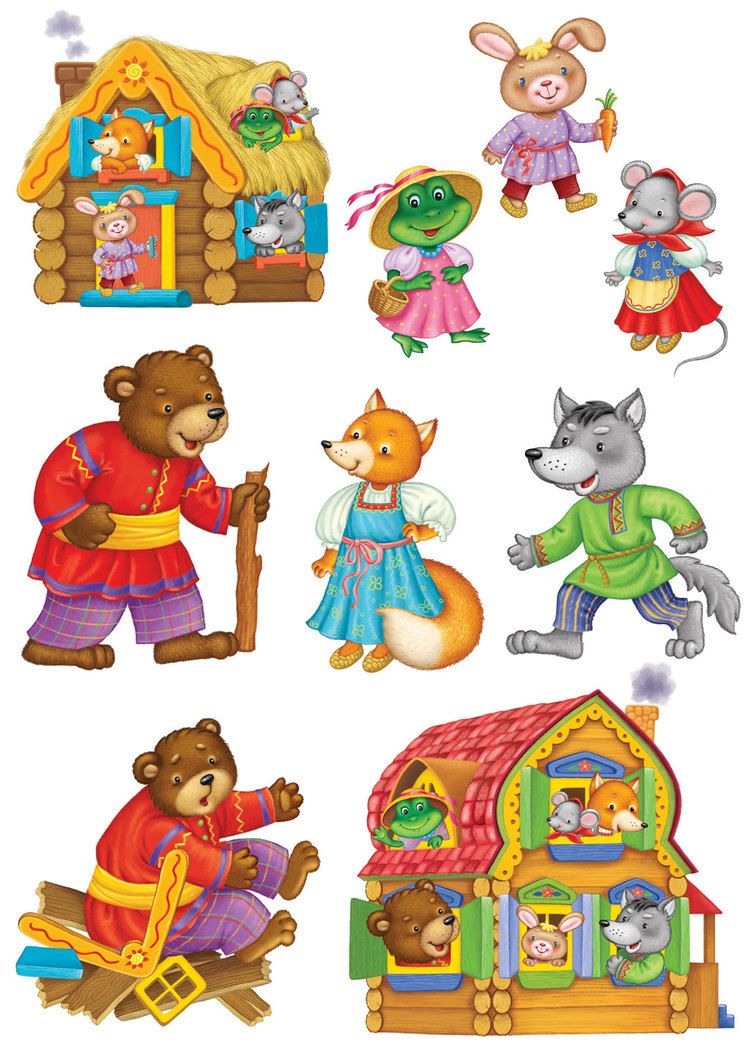 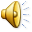 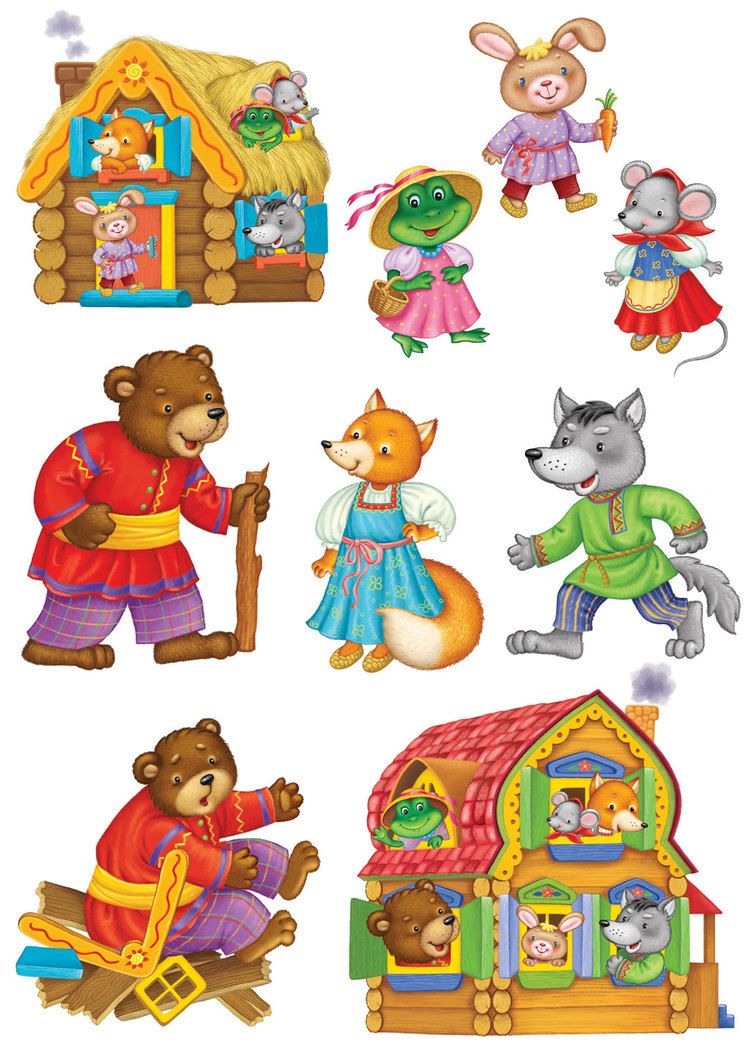 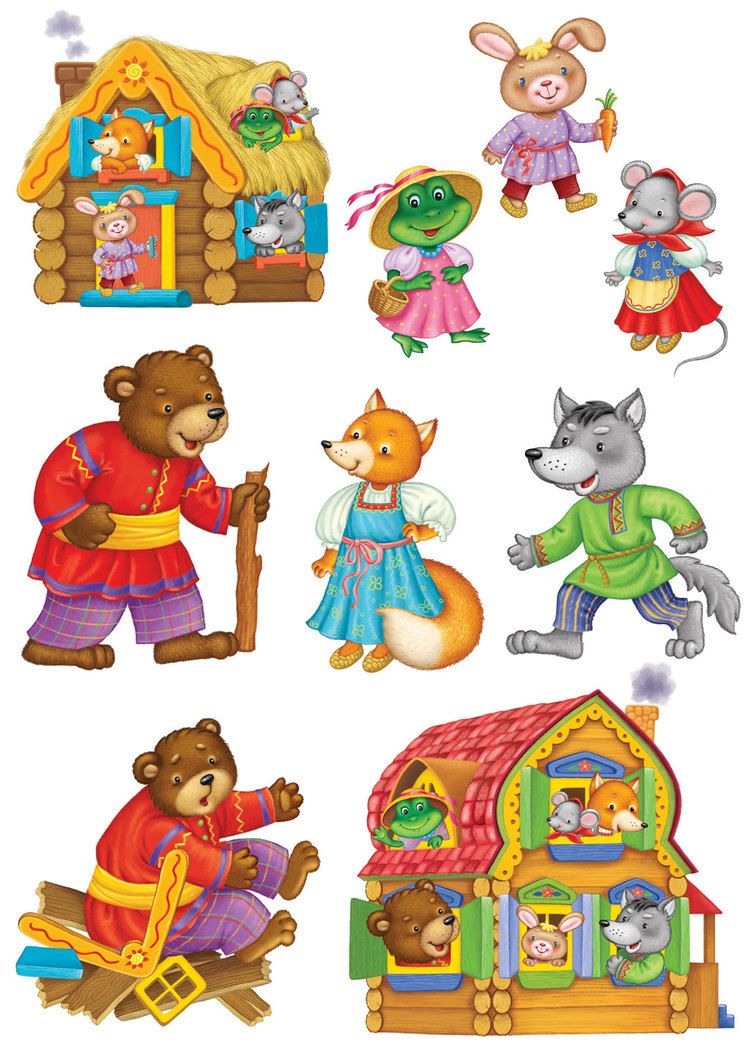 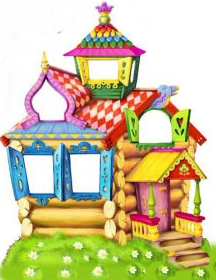 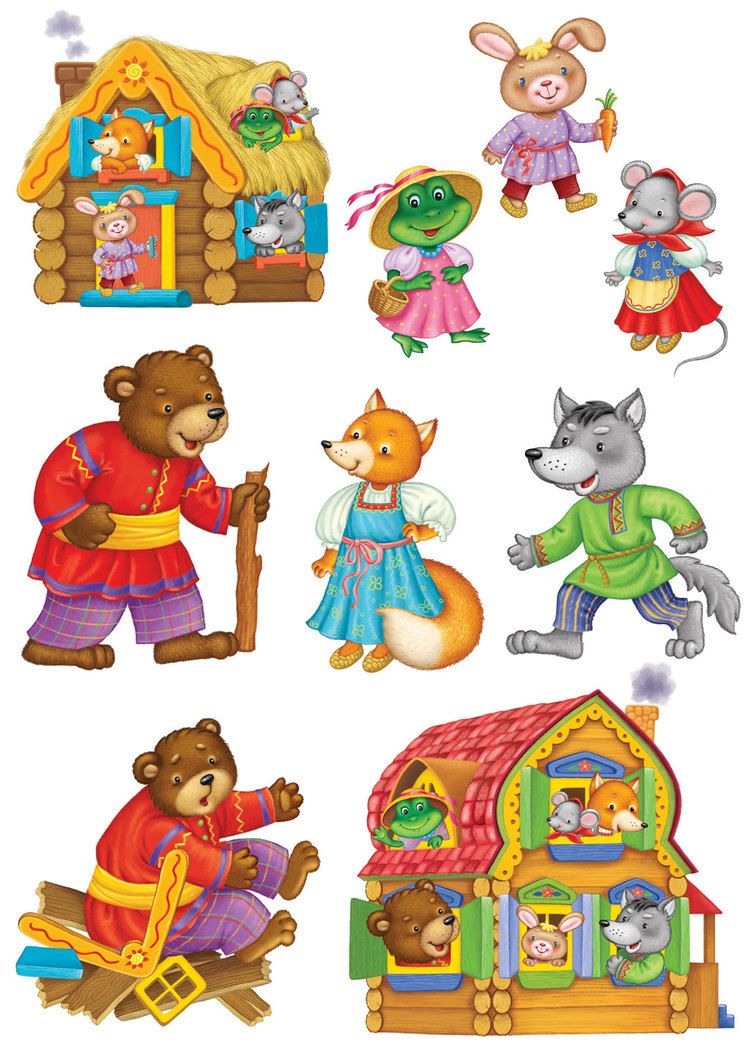 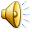 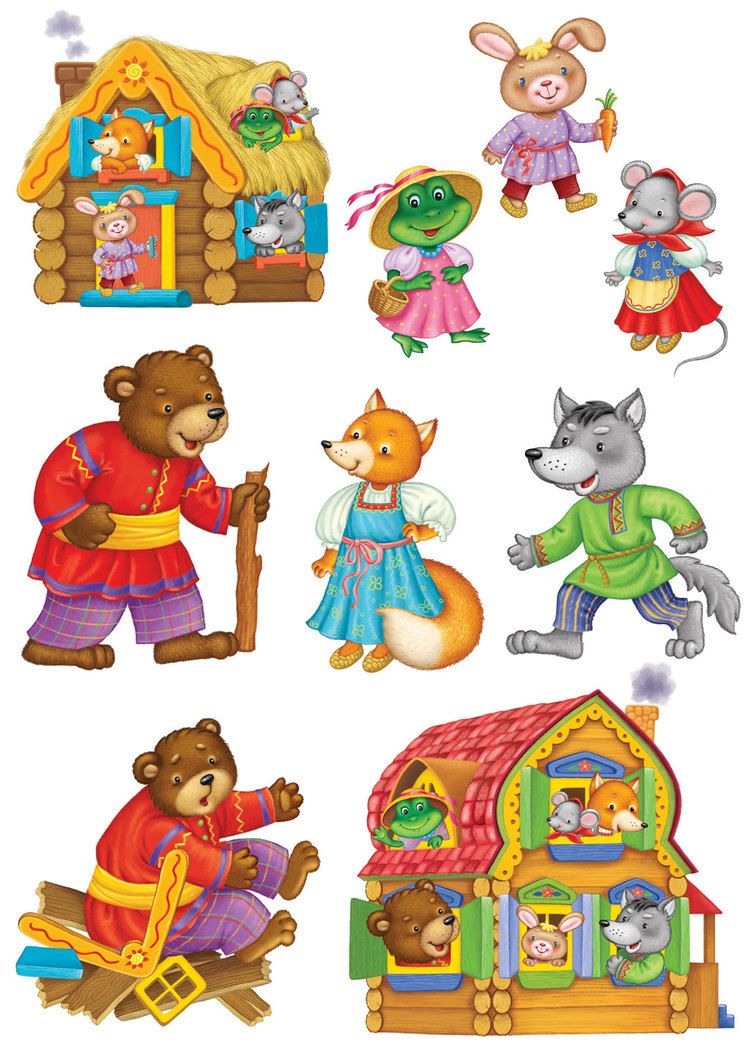 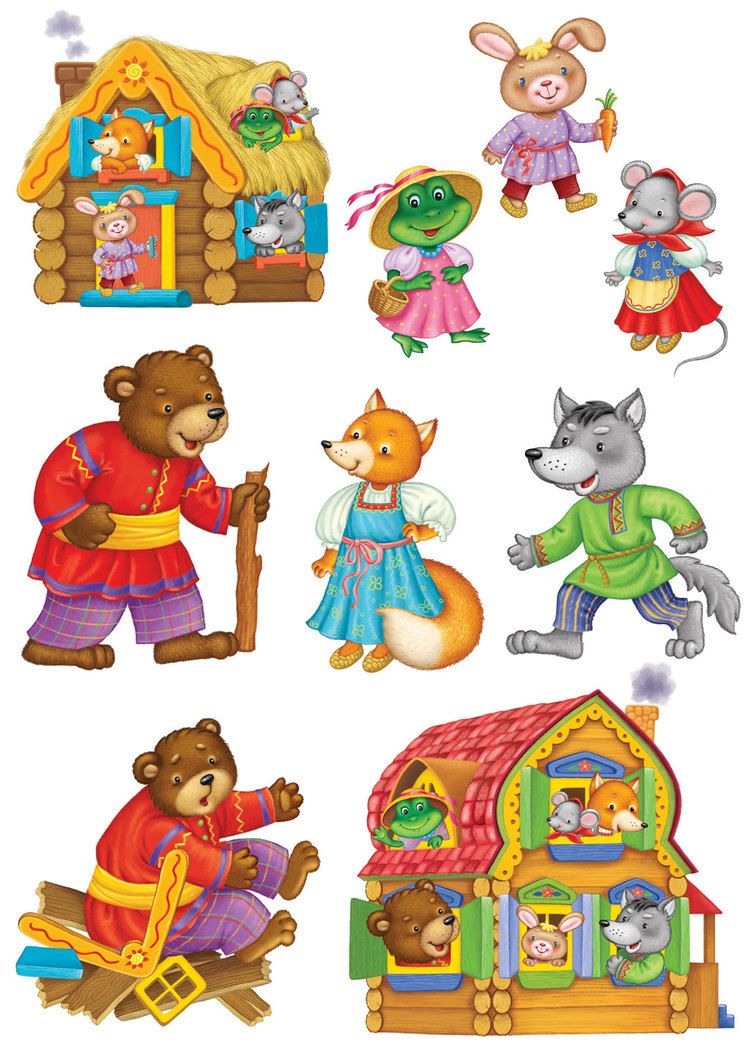 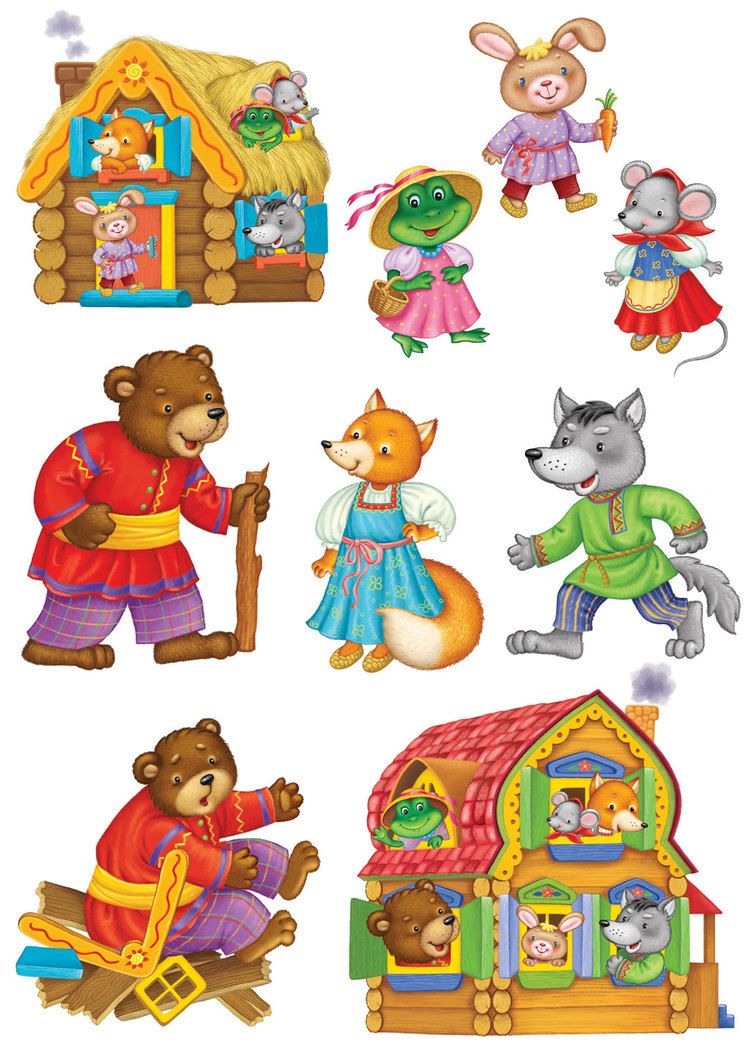 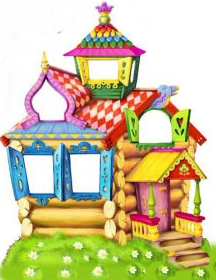 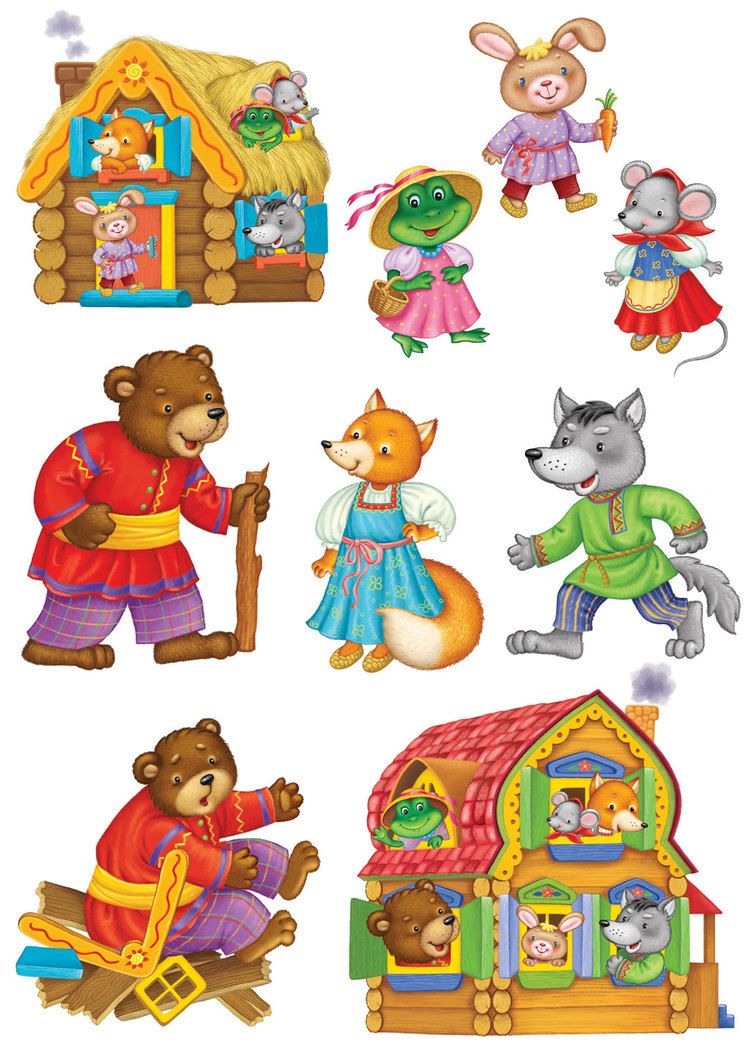 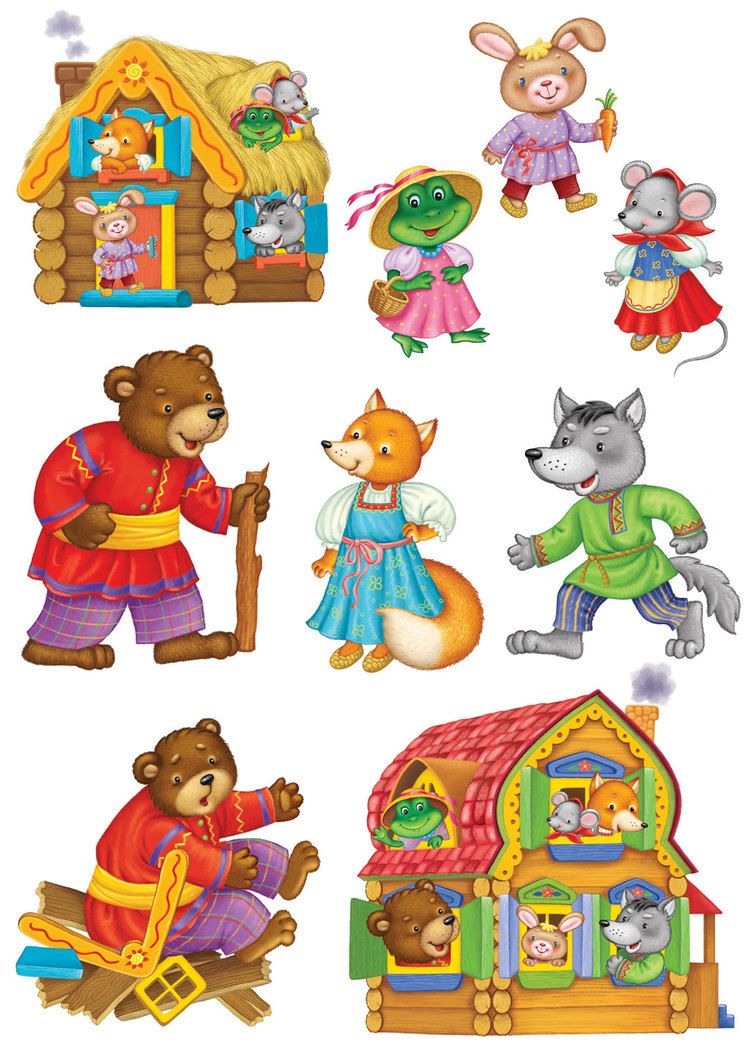 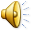 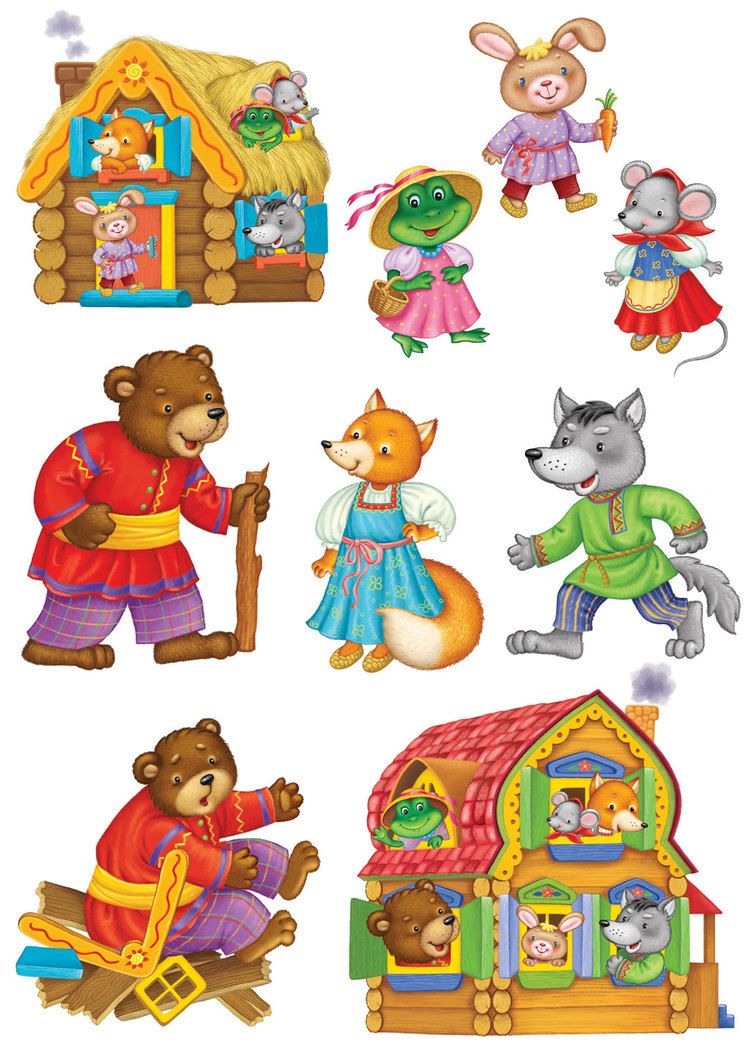 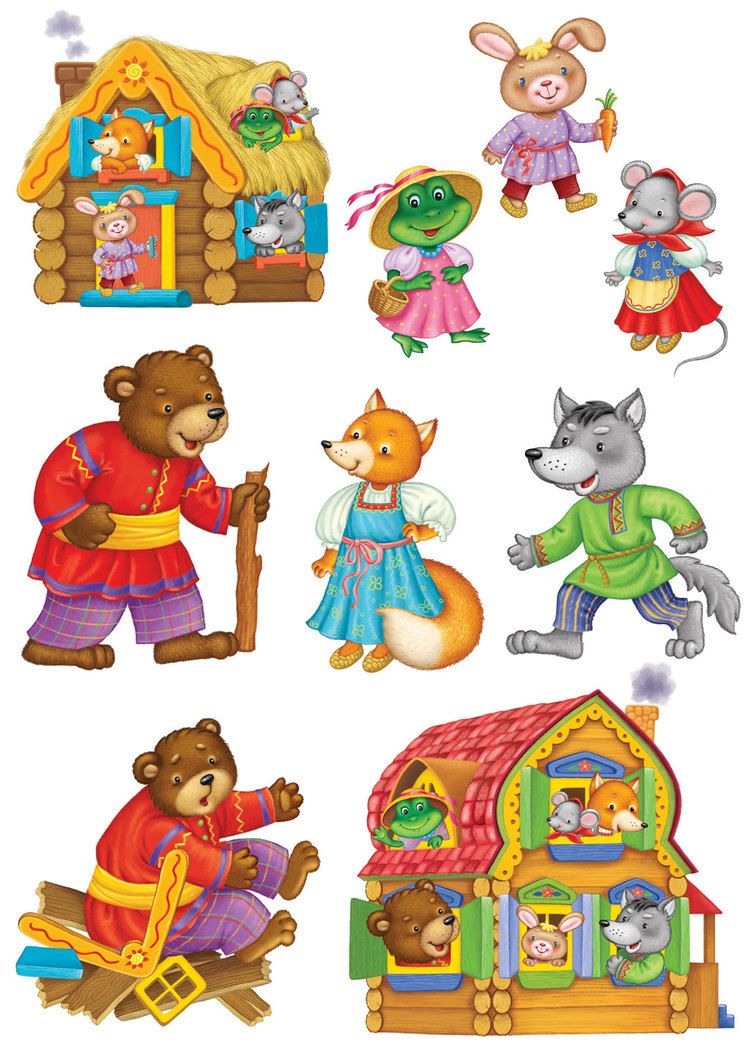 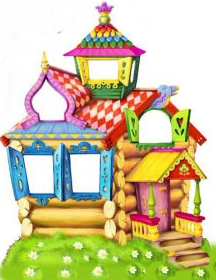 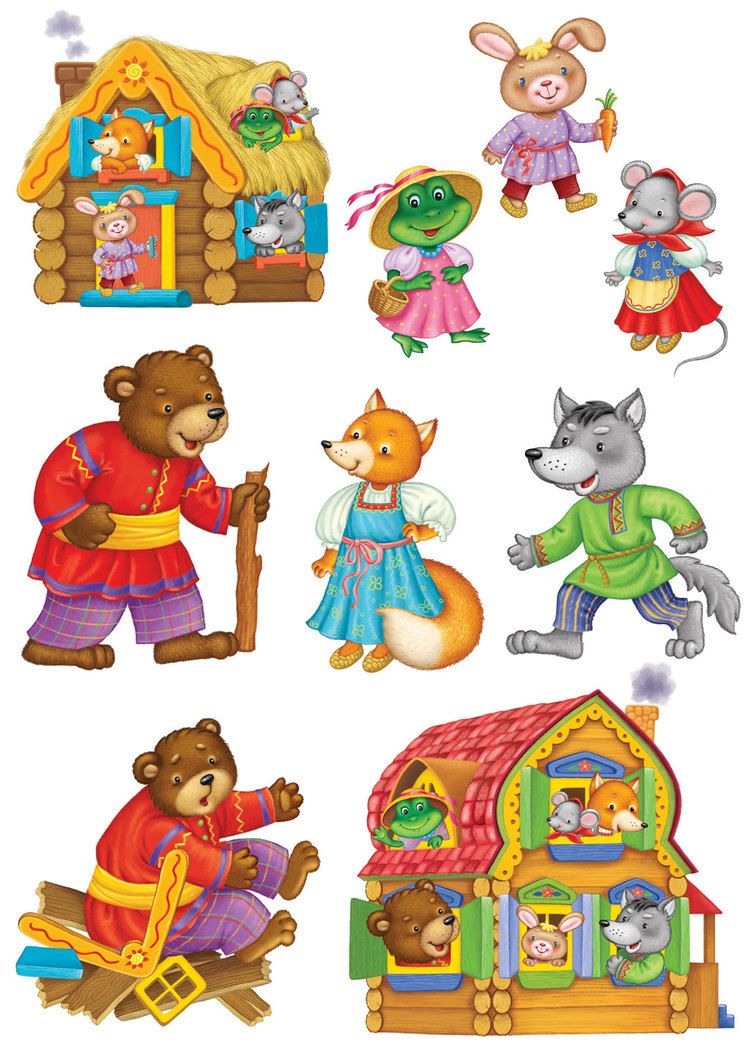 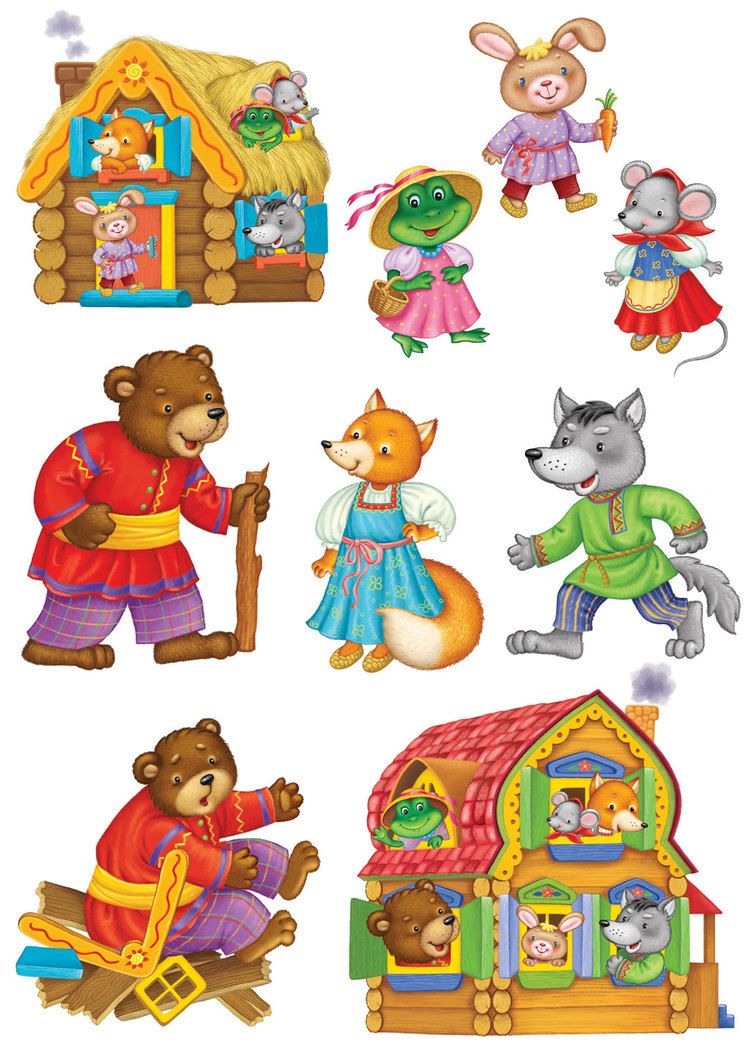 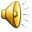 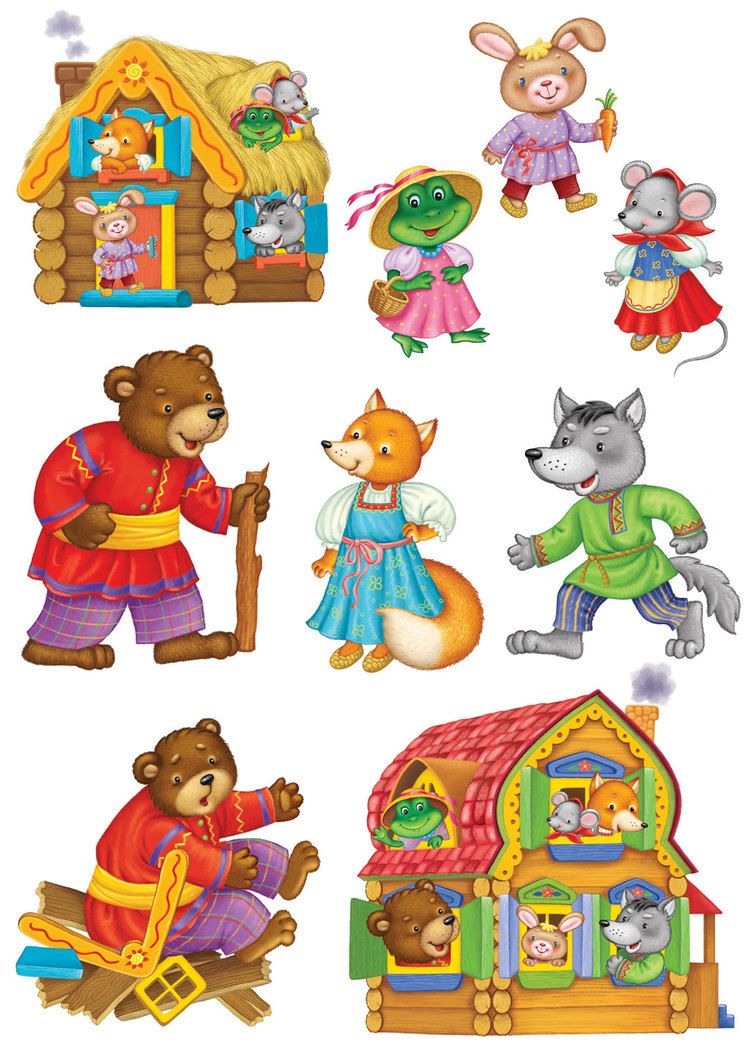 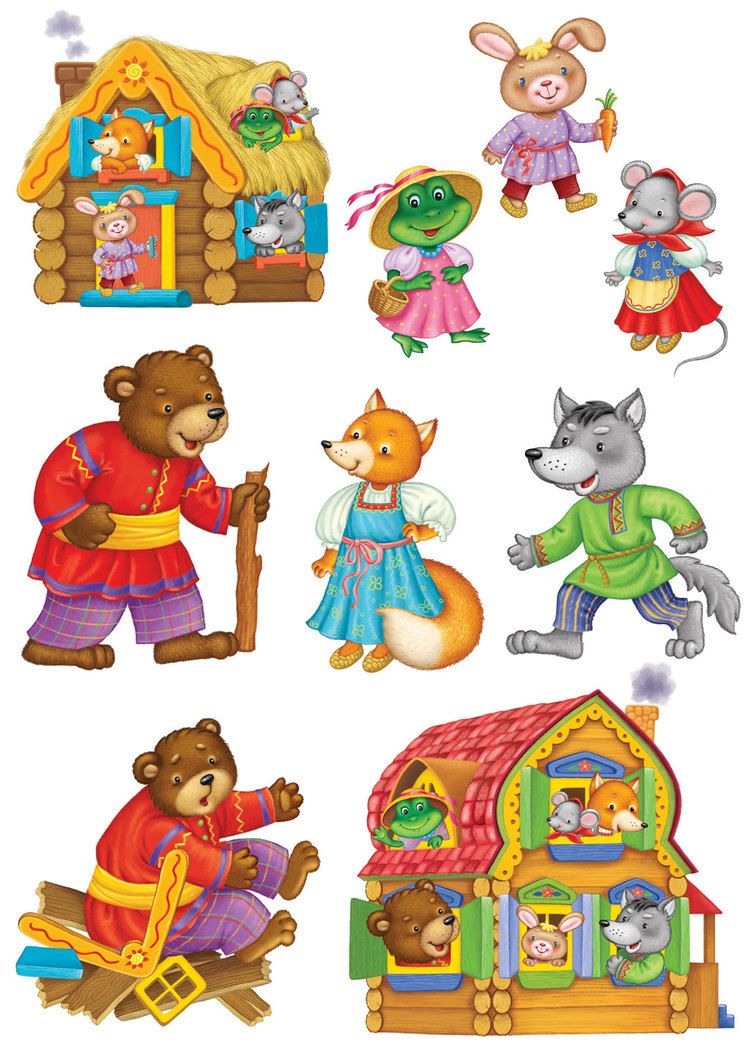 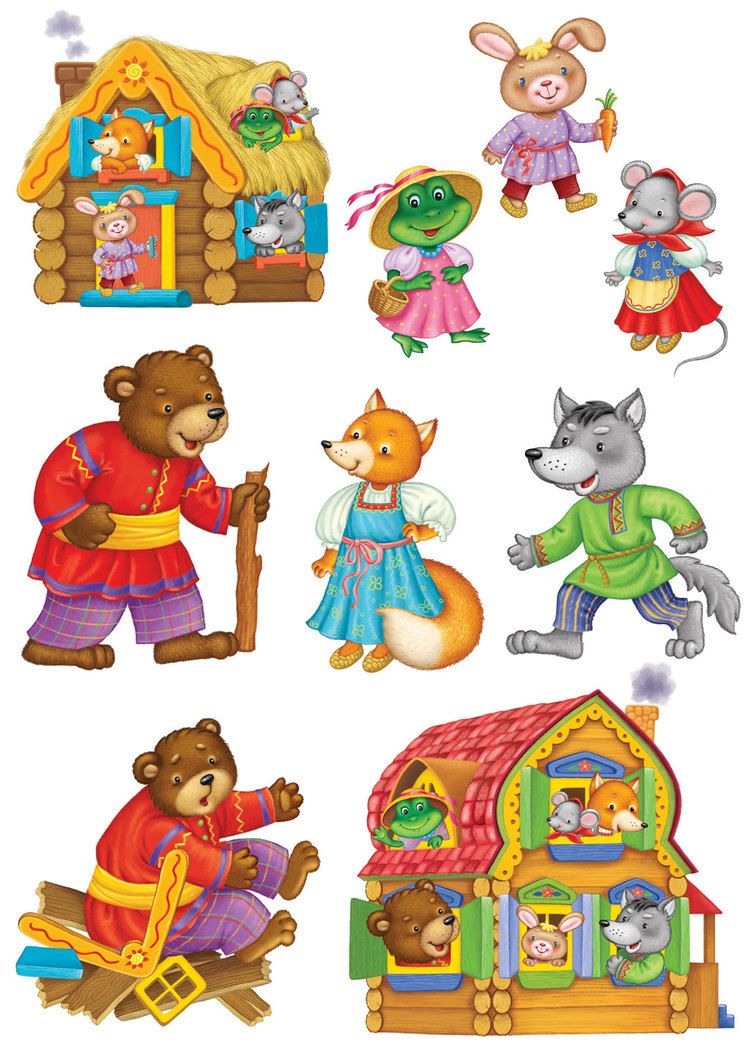 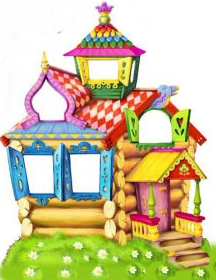 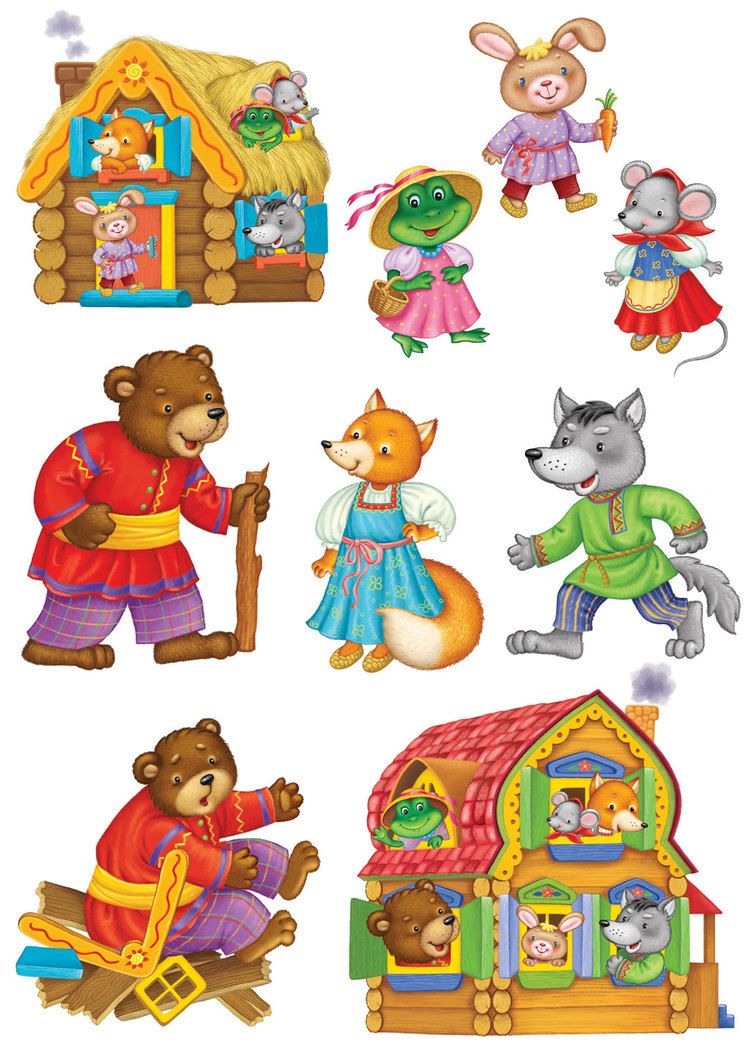 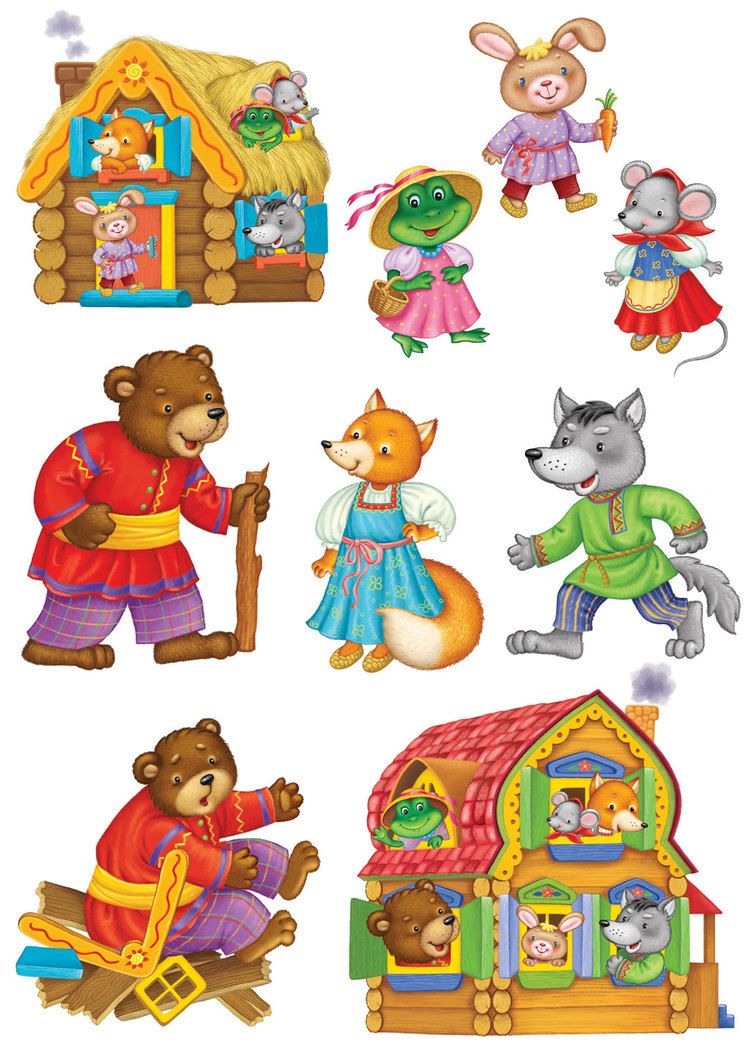 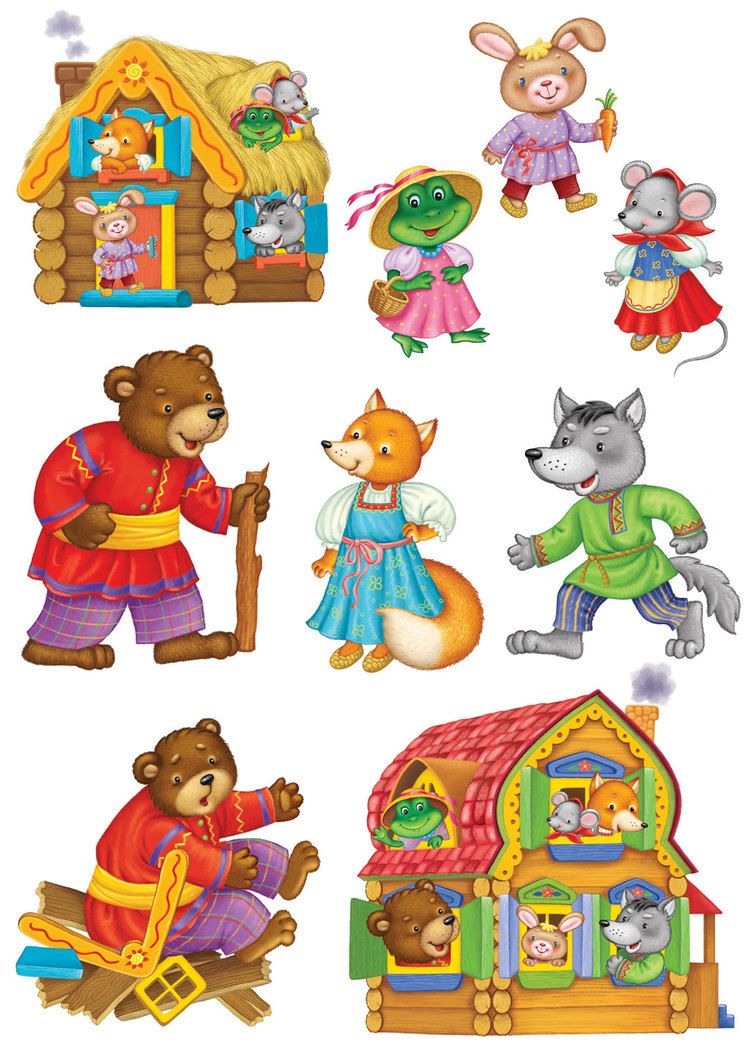 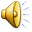 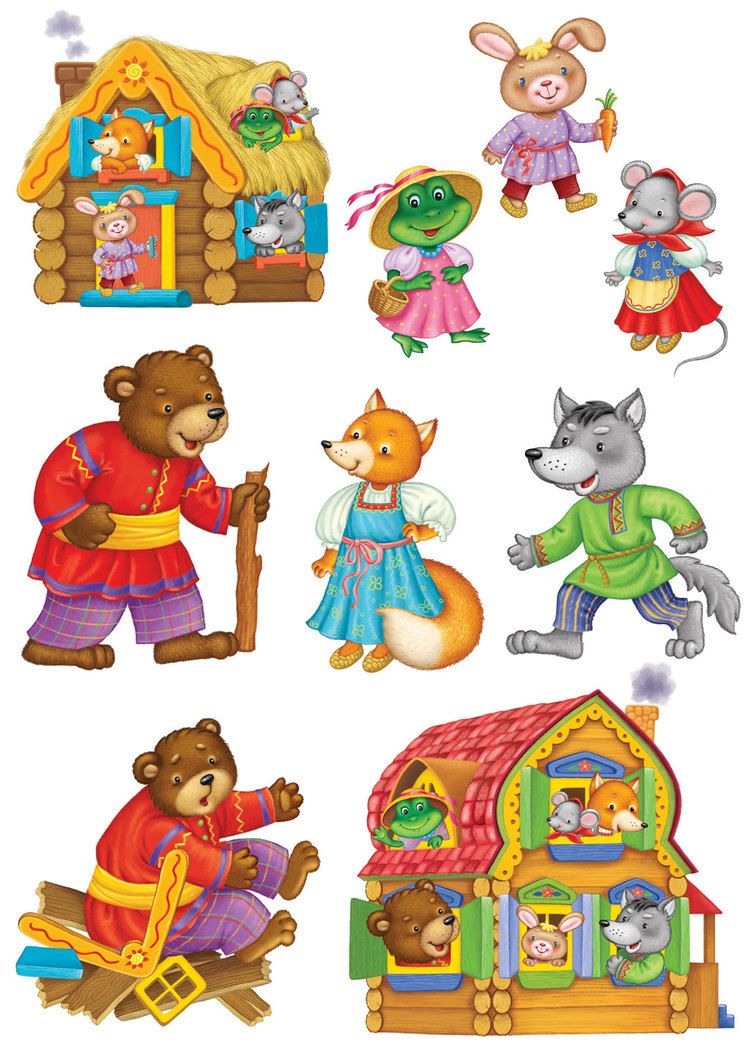 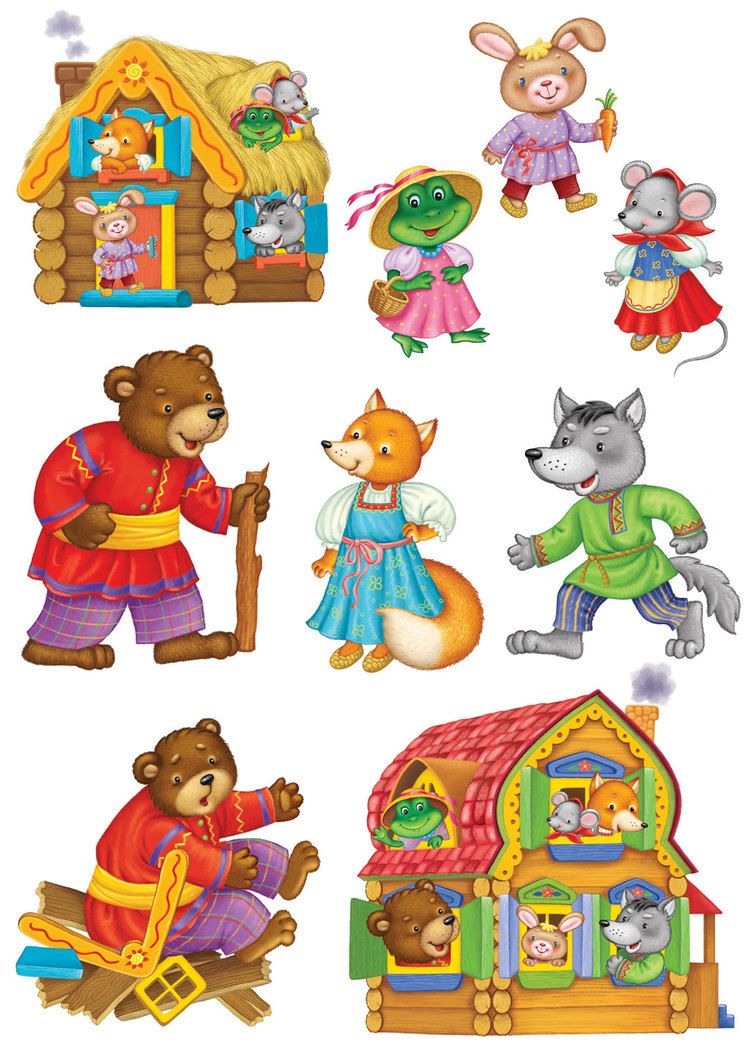 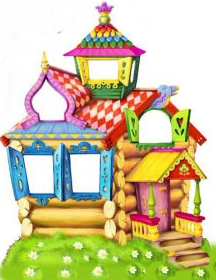 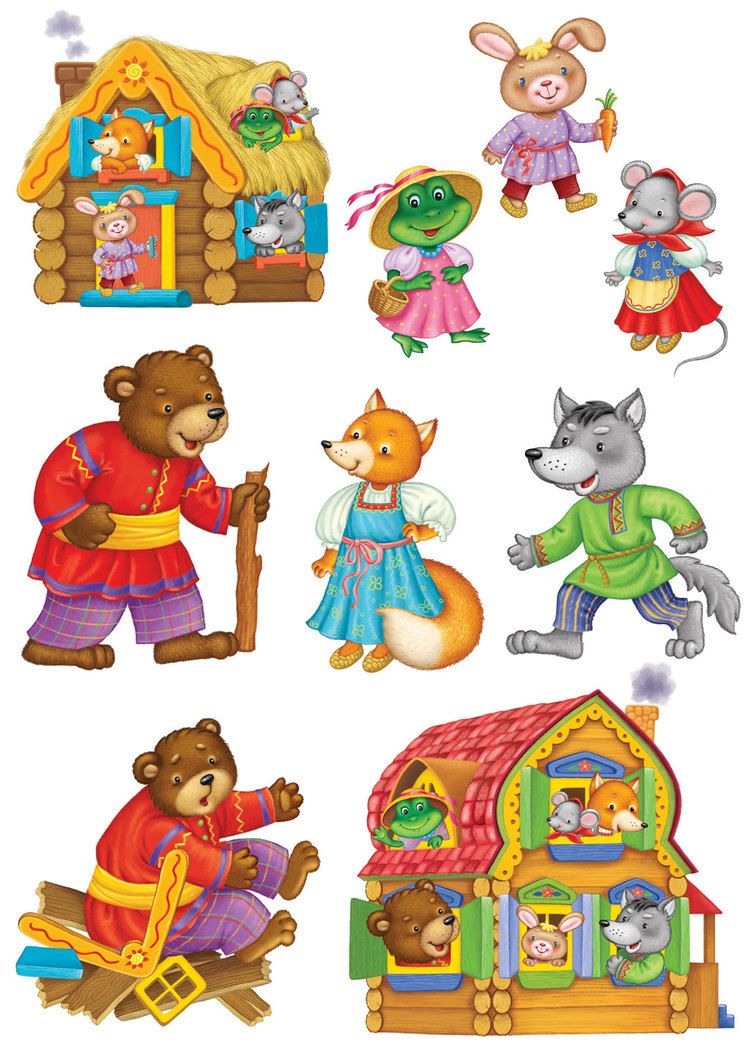 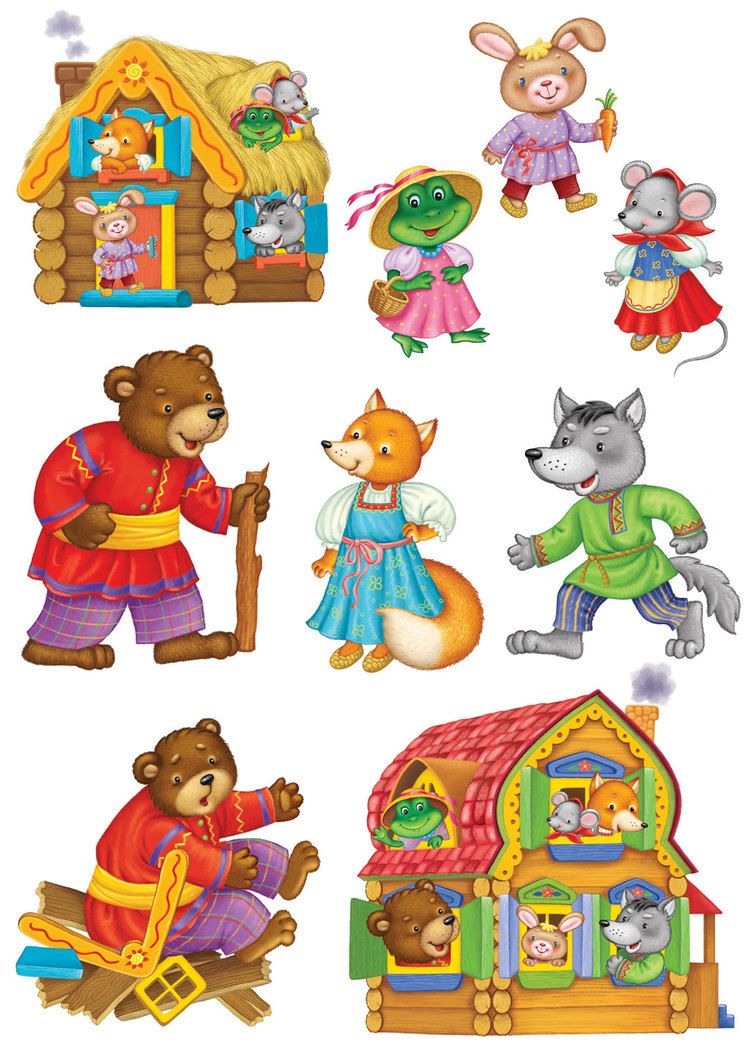 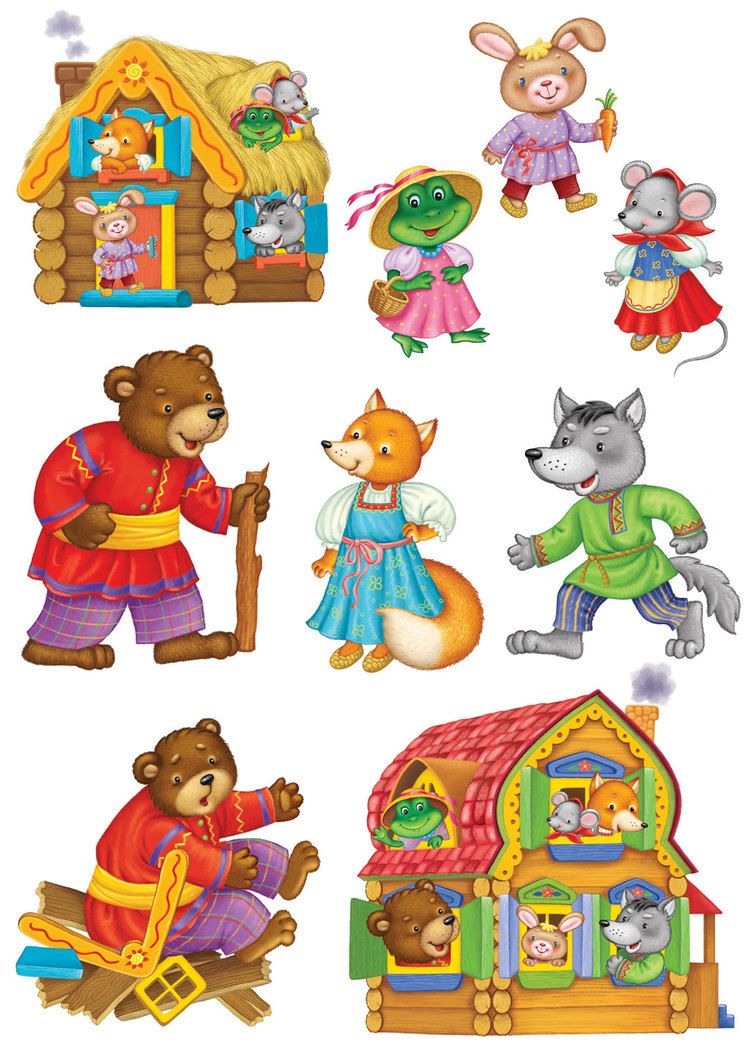 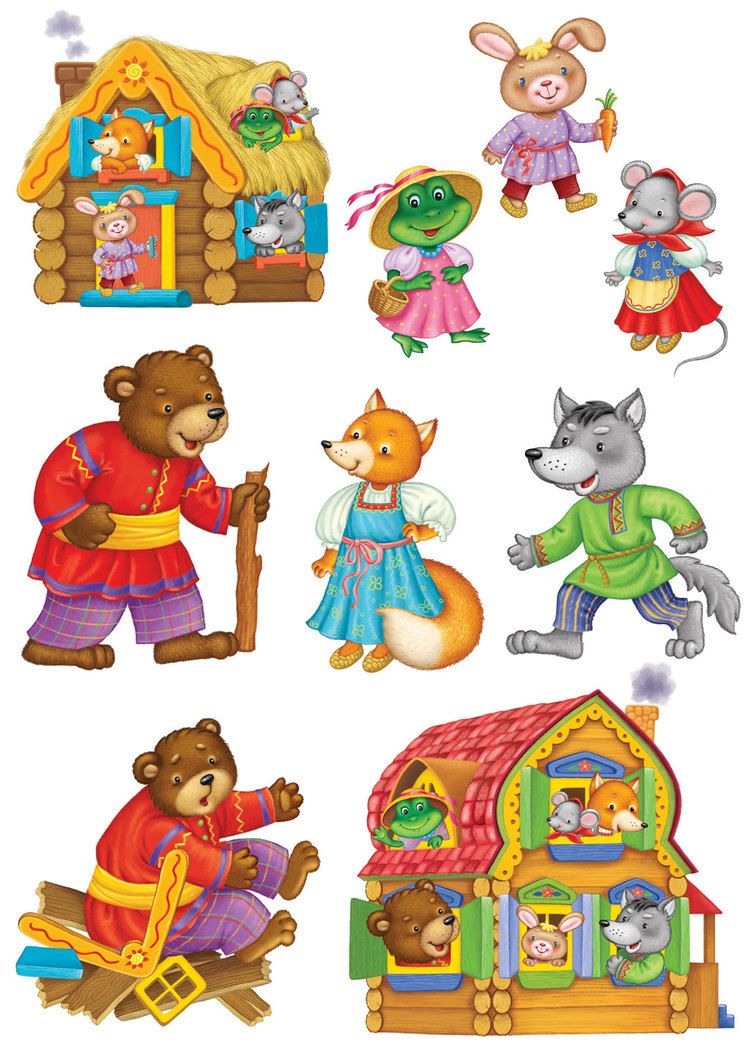 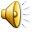 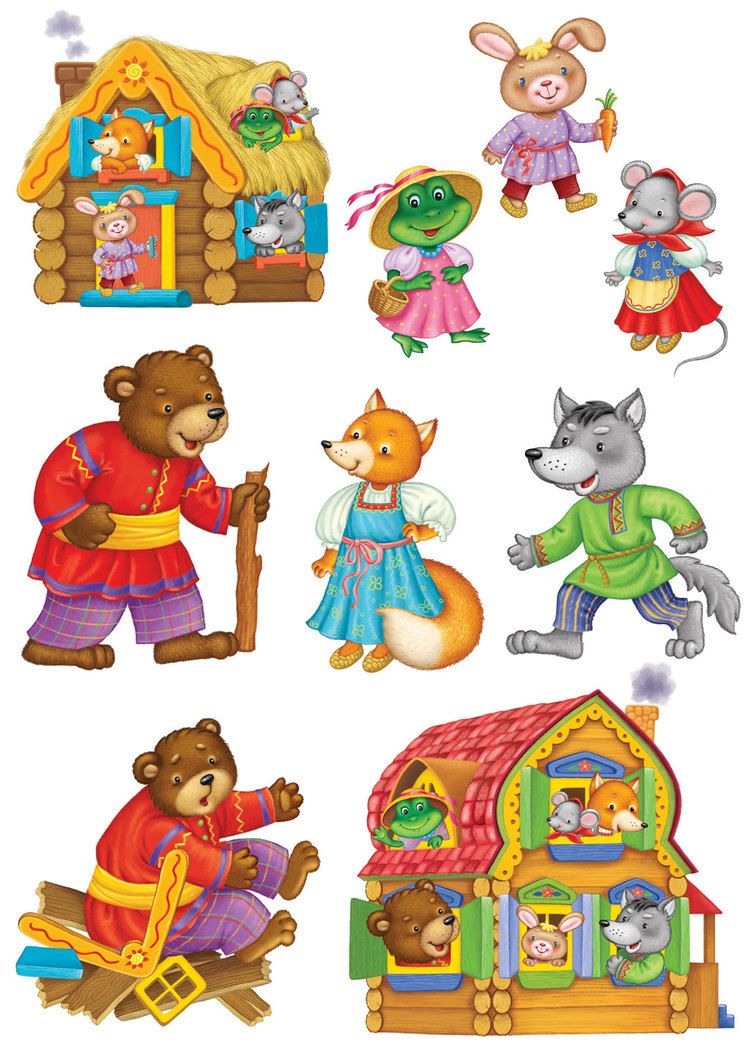 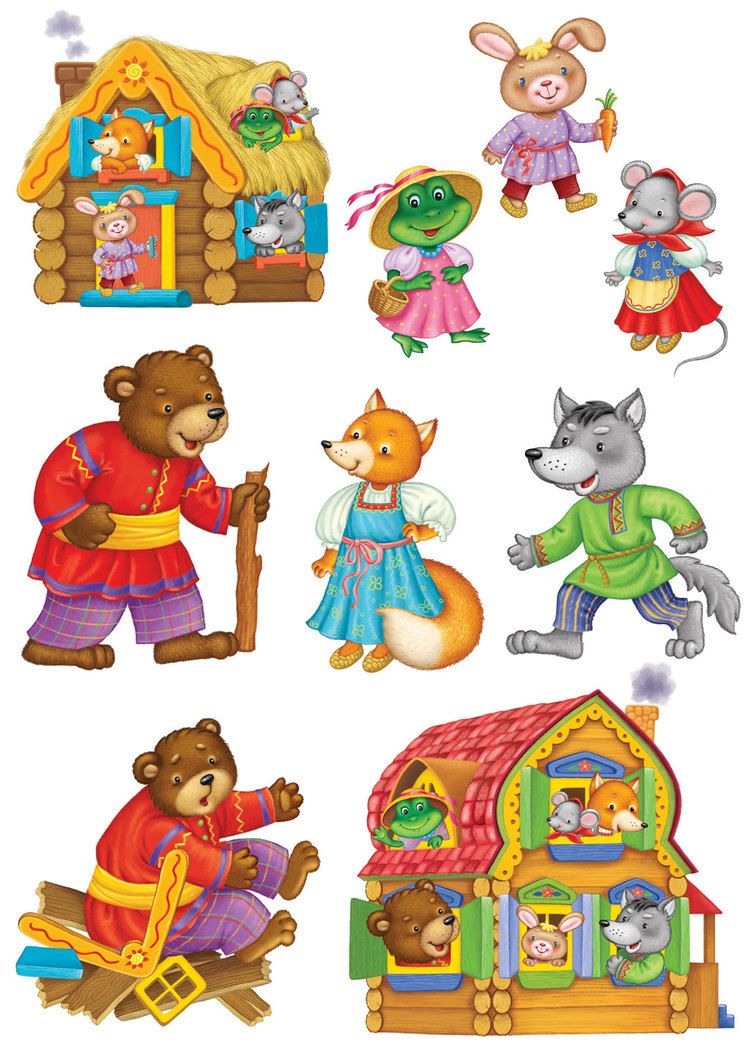 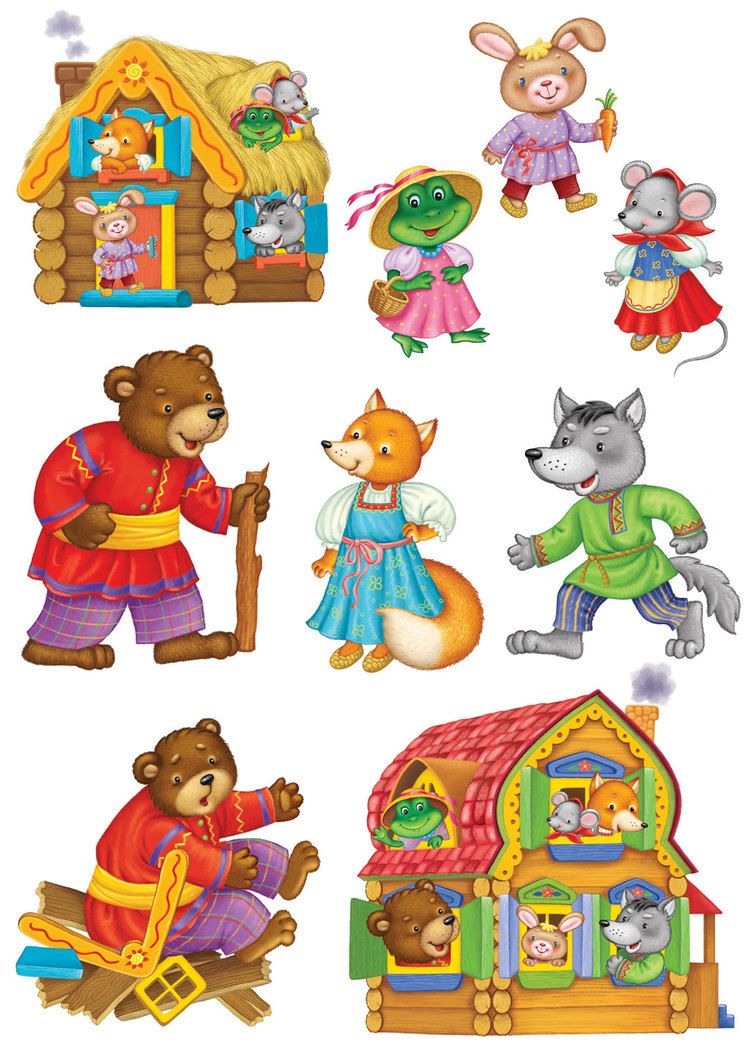 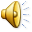 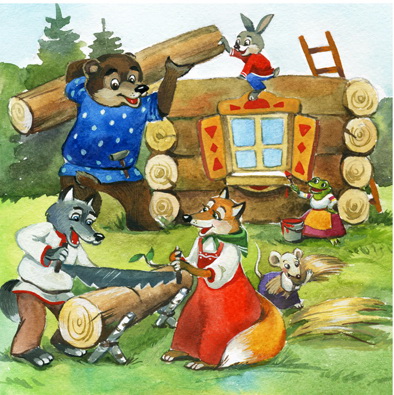 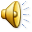 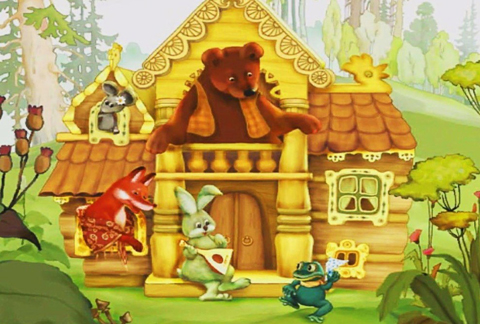 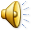 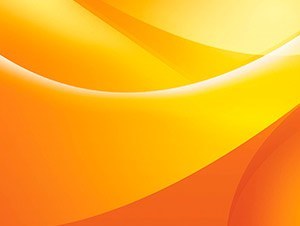 Ссылки  в интернете
1.https://www.google.com/search?newwindow=1&tbm=isch&sa=1&ei=y4qgXO78KMbW6ATVgpeAAw&q=%D1%82%D0%B5%D1%80%D0%B5%D0%BC%D0%BE%D0%BA&oq=%D1%82%D0%B5%D1%80%D0%B5%D0%BC%D0%BE%D0%BA&gs_l=img.3..35i39l2j0i67l2j0l3j0i67j0l2.17971.19465..22570...0.0..0.172.858.0j7......1....1..gws-wiz-img.8BMvSi2vUqA#imgdii=LnBdD8AuVT7nbM:&imgrc=cNpech_CVs1mpM:
2.https://www.google.com/search?newwindow=1&tbm=isch&sa=1&ei=a4mgXMTZHKXKrgSA3aWwCg&q=%D1%82%D0%B5%D1%80%D0%B5%D0%BC%D0%BE%D0%BA&oq=%D1%82%D0%B5%D1%80%D0%B5%D0%BC%D0%BE%D0%BA&gs_l=img.3..35i39l2j0i67l2j0j0i67l3j0l2.73659.74839..75723...0.0..0.168.854.0j7......1....1..gws-wiz-img.uO81YCFWLUY#imgdii=3pYg1pxzSxMoIM:&imgrc=IiDuoIHqzkOCKM:
3.https://www.google.com/search?newwindow=1&tbm=isch&sa=1&ei=a4mgXMTZHKXKrgSA3aWwCg&q=%D1%82%D0%B5%D1%80%D0%B5%D0%BC%D0%BE%D0%BA&oq=%D1%82%D0%B5%D1%80%D0%B5%D0%BC%D0%BE%D0%BA&gs_l=img.3..35i39l2j0i67l2j0j0i67l3j0l2.73659.74839..75723...0.0..0.168.854.0j7......1....1..gws-wiz-img.uO81YCFWLUY#imgdii=NvWZ7yS0RAbOqM:&imgrc=IiDuoIHqzkOCKM:
4.https://www.google.com/search?newwindow=1&tbm=isch&sa=1&ei=a4mgXMTZHKXKrgSA3aWwCg&q=%D1%82%D0%B5%D1%80%D0%B5%D0%BC%D0%BE%D0%BA&oq=%D1%82%D0%B5%D1%80%D0%B5%D0%BC%D0%BE%D0%BA&gs_l=img.3..35i39l2j0i67l2j0j0i67l3j0l2.73659.74839..75723...0.0..0.168.854.0j7......1....1..gws-wiz-img.uO81YCFWLUY#imgrc=R49lPC8GgFaM4M: